สิทธิประโยชน์ช่วงโรคระบาด โควิด 191  กรณีเจ็บป่วย     - การรับบริการทางการแพทย์    - เงินทดแทนการขาดรายได้2  กรณีว่างงาน    -  เหตุสุดวิสัย    -  เลิกจ้าง    -  ลาออก
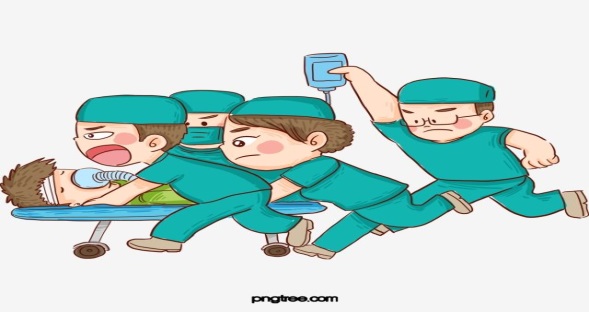 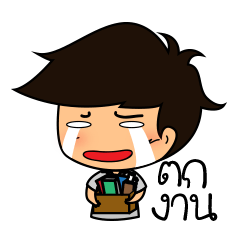 กรณีเจ็บป่วยช่วงโรคระบาด โควิด 19การบริการทางการแพทย์1.   กลุ่มเสี่ยง (มีอาการ)      ผลตรวจเป็น บวก             ใช้สิทธิ รพ ตามสิทธิ  ฟรี  (สปส จ่าย รพ ตามอัตราโควิด)             ไม่ใช่รพ ตามสิทธิ  ฟรี (รพ รัฐบาลตั้งเบิกในระบบ สปสช / รพ เอกชน ตั้งเบิก                                                    ในระบบ  ucep covid 19)           ผลตรวจเป็น ลบ              ใช้สิทธิ รพ ตามสิทธิ  ฟรี  (สปส  เหมาจ่ายให้ทุกปีอยู่แล้ว)              ไม่ใช่ รพ ตามสิทธิ   (ให้ รพ ตั้งเบิกกรณีฉุกเฉิน 72  ชั่วโมง และแจ้ง รพ                                                ตามสิทธิ)
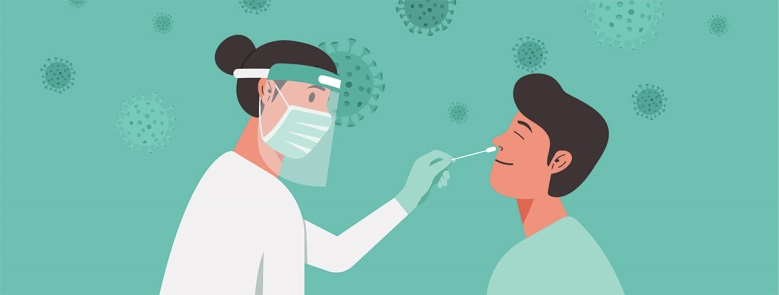 การบริการทางการแพทย์2.  กลุ่มเสี่ยง (ไม่มีอาการ)     ผลตรวจเป็น บวก          ใช้สิทธิ  รพ ตามสิทธิ  ฟรี (สปส จ่าย รพ ตามอัตราโควิด)           ไม่ใช่ รพ ตามสิทธิ ฟรี ( รพ รัฐบาล ตั้งเบิกในระบบ สปสช รพ เอกชน ตั้ง                                                       เบิกในระบบ ucep covid 19)     ผลตรวจเป็น ลบ              ใช้สิทธิ รพ ตามสิทธิ  ถ้าแพทย์มีความเห็นสอบสวนโรค (สปส จ่าย รพ                                                    ตามอัตราโควิด)              ไม่ใช่  รพ ตามสิทธิ  ถ้า ผปต ขอตรวจเอง จ่ายเอง ( ถ้าแพทย์มีความ                                                    เห็นอยู่ในกลุ่มสอบสวนโรค เบิกค่าตรวจได้)
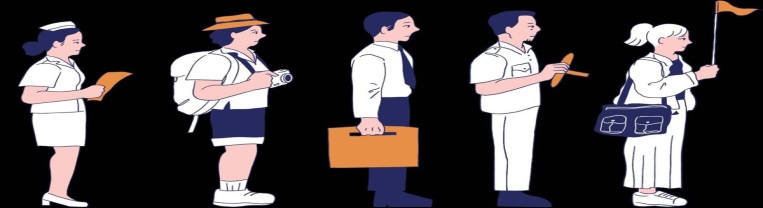 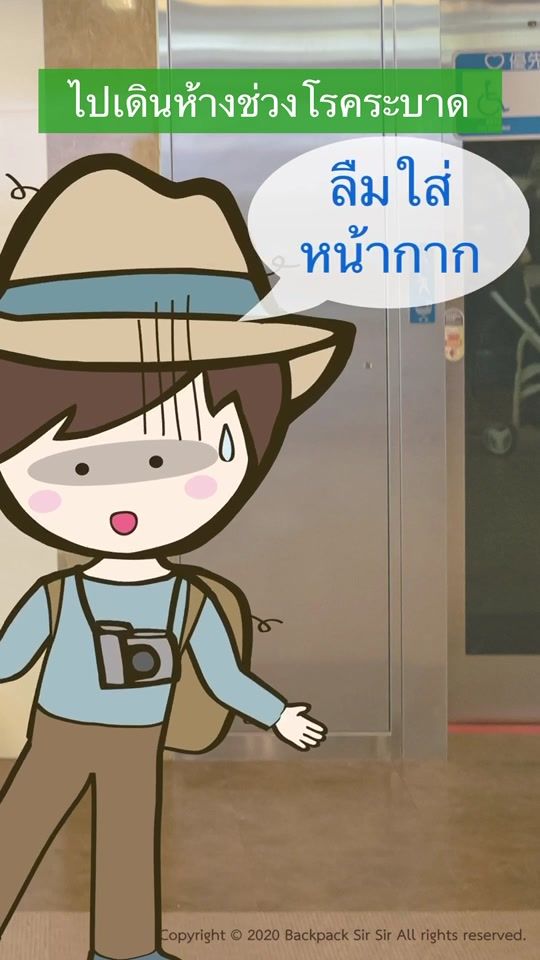 การบริการทางการแพทย์3 ไม่ใช่กลุ่มเสี่ยง (มีอาการ)    ผลตรวจเป็น บวก        ใช้สิทธิ  รพ ตามสิทธิ  ฟรี   (สปส จ่าย  รพ  ในอัตราโควิด)        ไม่ใช่  รพ ตามสิทธิ  ฟรี  (รพ รัฐบาล ตั้งเบิกในระบบ สปสช /  รพ เอกชน                                                           ตั้งเบิกในระบบ ucep covid 19)     ผลตรวจเป็น  ลบ             ใช้สิทธิ  รพ ตามสิทธิ  ฟรี  (สปส  จ่าย เหมาจ่ายให้ทุกปีอยู่แล้ว)          ไม่ใช้ รพ ตามสิทธิ   (ให้ รพ  ตั้งเบิกในกรณี ฉุกเฉิน 72  ชั่วโมง  และแจ้ง                                                     รพ  ตามสิทธิ)
เงินทดแทนการขาดรายได้ (กรณีเจ็บป่วย)   ผลตรวจ  =  พบเชื้อ       เข้ารักษาพยาบาล       ขาดรายได้ผปต ม 33 - ได้รับเงินทดแทนการขาดรายได้ ร้อยละ 50 ของค่าจ้าง โดยต้องใช้สิทธิลาป่วยได้รับค่าจ้างจากนายจ้างให้ครบถ้วนก่อนผปต  ม 39  -  ได้รับเงินทดแทนการขาดรายได้ ร้อยละ 50 ของค่าจ้างอัตรา 4,800  บาททั้งนี้  จ่ายตามจำนวนวันที่แพทย์สั่งไม่เกินครั้งละ 90 วัน ไม่เกิน  180 วัน/ปี  และเป็นโรคเรื้อรังไม่เกิน 365 วัน/ปี
กรณีว่างงานช่วงโรคระบาดโควิด 191.  เหตุสุดวิสัย  (ผปต ยังไม่ได้ออกงาน) ผลตรวจ = เป็นลบ     แพทย์สั่งกักตัว     หยุดงาน (นายจ้างไม่จ่ายค่าจ้าง)หรือ ภาครัฐมีคำสั่งหยุดกิจการบางส่วนหรือทั้งหมด     หยุดงาน (นายจ้างไม่จ่ายค่าจ้าง)วิธีปฏิบัติ   1 ขอเปิดระบบว่างงานสุดวิสัย กับ  สปส (E – service บน  www.sso.go.th)   2 ให้ลูกจ้างกรอกแบบ สปส 2-01/7  นายจ้างบันทึกในระบบ  และแบบรับรองการหยุดงาน   3  ส่งเอกสารให้  สปส ภายใน 3 วันทำการ   4  สปส โอนเงินงวดแรกภายใน 5 วันสิทธิที่ได้รับ    ร้อยละ  50  ของค่าจ้างไม่เกิน  90  วัน
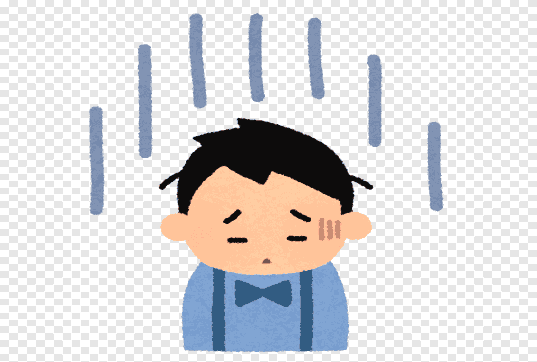 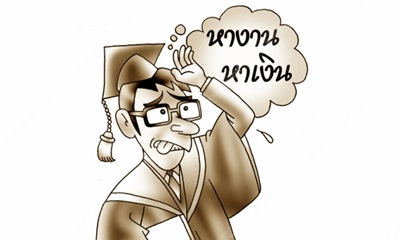 2  กรณีเลิกจ้าง  และ ลาออกผลกระทบธุรกิจ       ปิดกิจการ       เลิกจ้าง        ผปต ตกงานหรือนายจ้างไม่ปิดแต่ลดค่าจ้าง /สลับเวลาทำงาน/ลดสวัสดิการต่าง ๆ         ผปต       รายได้ไม่พอ        ลาออก       ผปต ตกงานวิธีปฏิบัติ  1 นายจ้างรีบแจ้งสิ้นสภาพกรณีเลิกจ้าง  หรือลาออก ให้  สปส  2  ผปต ขึ้นทะเบียนว่างงาน empui.doe.go.th ภายใน 30  วันนับแต่วันที่ออกงาน  3  ผปต  รายงานตัว  ตามที่ระบบนัด  (เดือนละครั้ง)  ให้ตรงตามนัด  4  ระบบจะโอนเงินเข้าบัญชี  ผปต  โดยอัตโนมัติประมาณ  5 – 7 วัน จนครบสิทธิที่ได้รับ    กรณีเลิกจ้าง  จ่ายร้อยละ  70 ของค่าจ้างไม่เกิน 200 วันในหนึ่งปี                        กรณีลาออก   จ่ายร้อยละ  45  ของค่าจ้างไม่เกิน 90  วันในหนึ่งปี
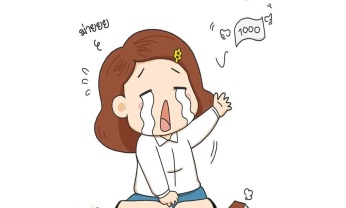 สงครามนี้เรายังไม่มีอาวุธที่จะชนะมันได้                  แต่เรามีเกราะป้องกันได้ และเรามีสติ  วินัย  ใจสู้                                           เราจะต้องรอด  !1  ออกจากบ้านใส่  mass  สองชั้น  และใส่ในบ้านถ้ามีคนต้องออกไปทำงาน  หรือมีผู้ป่วย    ติดเชื้อรอรถมารับ(ใส่ทั้งสองฝ่าย)2  พกแอลกอฮอล์ติดตัว บริเวณโต๊ะทำงาน  ในรถ  ในบ้าน  ล้างมือบ่อย ถึง บ่อยที่สุด    อยู่ในบ้านหรือที่ทำงานก็ล้างมือก่อนกินอาหาร หรือสัมผัส ใบหน้า  จมูก ตา ปาก  และหลัง    หยิบของที่สั่งมาส่ง ฉีดย่าฆ่าเชื้อที่ภาชนะด้วย3  ล้างมือก่อนและหลังเข้าร้านค้า  หรือสัมผัสธนบัตร  และจุดสัมผัสร่วม4  ระวังรักษาระยะห่างจากบุคคลอื่น 2  เมตร แม้แต่คนในครอบครัวที่ต้องเดินทางไปทำงาน    ทุกวัน  จำเป็นต้องพูดกับใคร ให้ใส่ mass  ทั้งสองฝ่าย ใช้เวลาพูดคุยให้น้อยที่สุด5  ออกกำลังกาย  ทานผักผลไม้มากขึ้น  รับประทานวิตามินซี  และ  วิตามินดีเสริม  ตากแดด6  ลงทะเบียนฉีดวัคซีน  ไม่ต้องเลือกชนิด  ให้เร็วที่สุด   *******7  ดูแล ปกป้อง  เด็ก  คนชรา  ผู้ป่วยในครอบครัวตนเองให้ดีด้วย8  เผื่อแผ่ความรู้ไปให้คนอื่น  และช่วยเหลือ  คนด้วยโอกาสด้วย